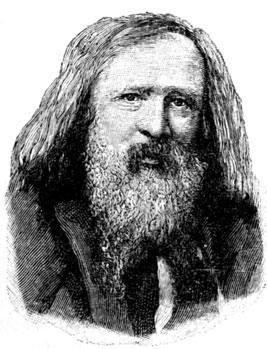 Д.І.Менделєєв
Визначні дати в його житті.
1834р.
Народження в Тобольску видатного вченого.
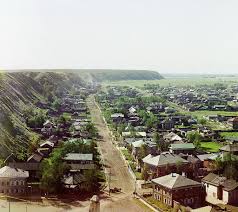 1850-1855р.
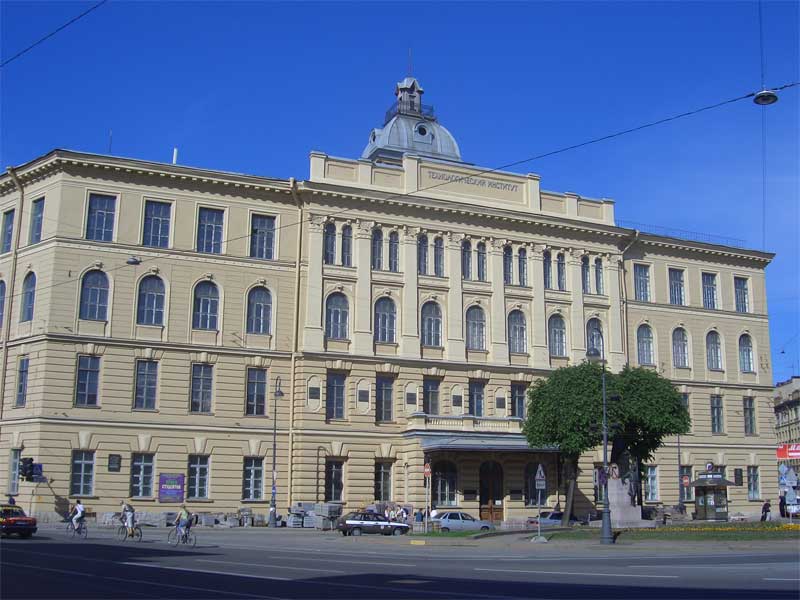 Навчання у Санкт-Петербурзькому університеті
1857р.
Звання доцента
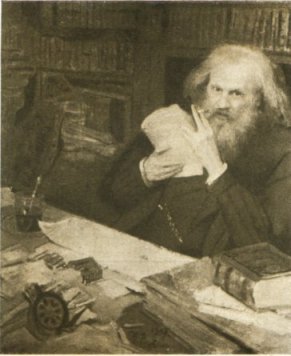 1859-1861р.
Перебував у відрядженні у Гейдельберзькому університеті.
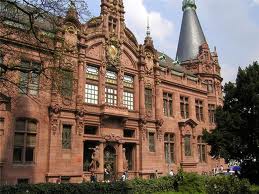 1861р.
Підручник “Органічна хімія”
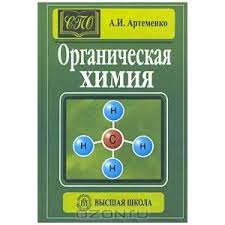 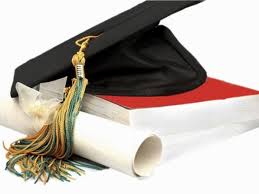 1865р.
Захистив докторську дисертацію.
1868р.
Став професором у Санкт-Петербурзькому університеті.
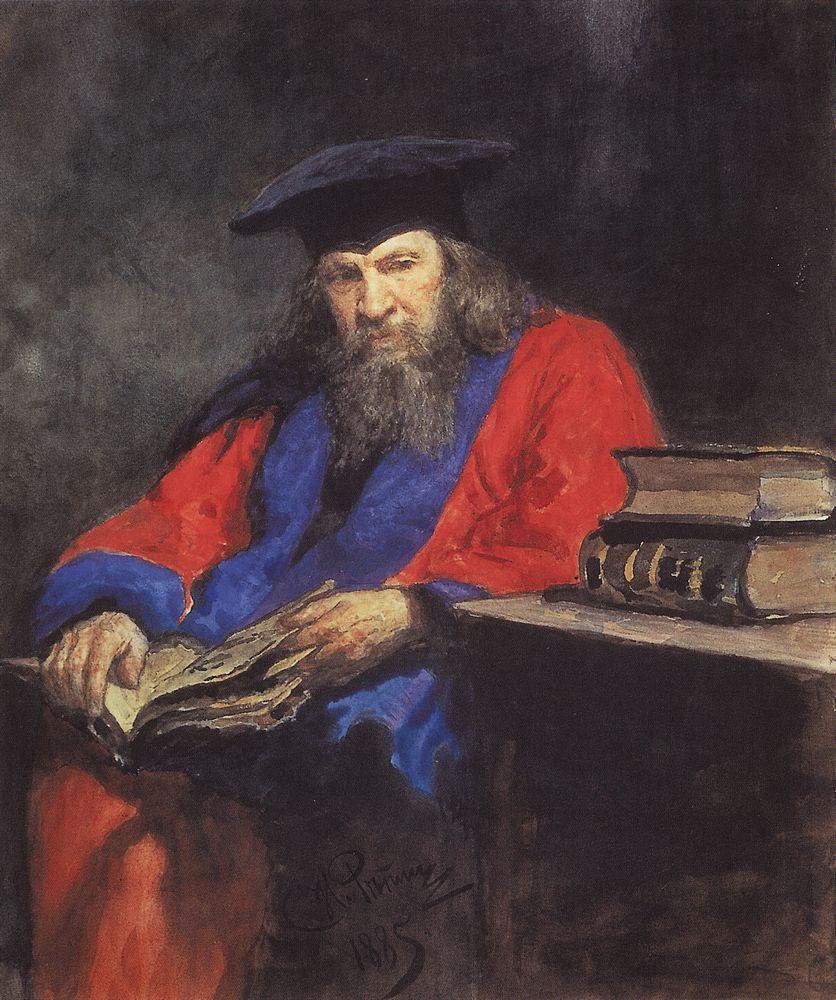 1869р.
Відкриття періодичного закону
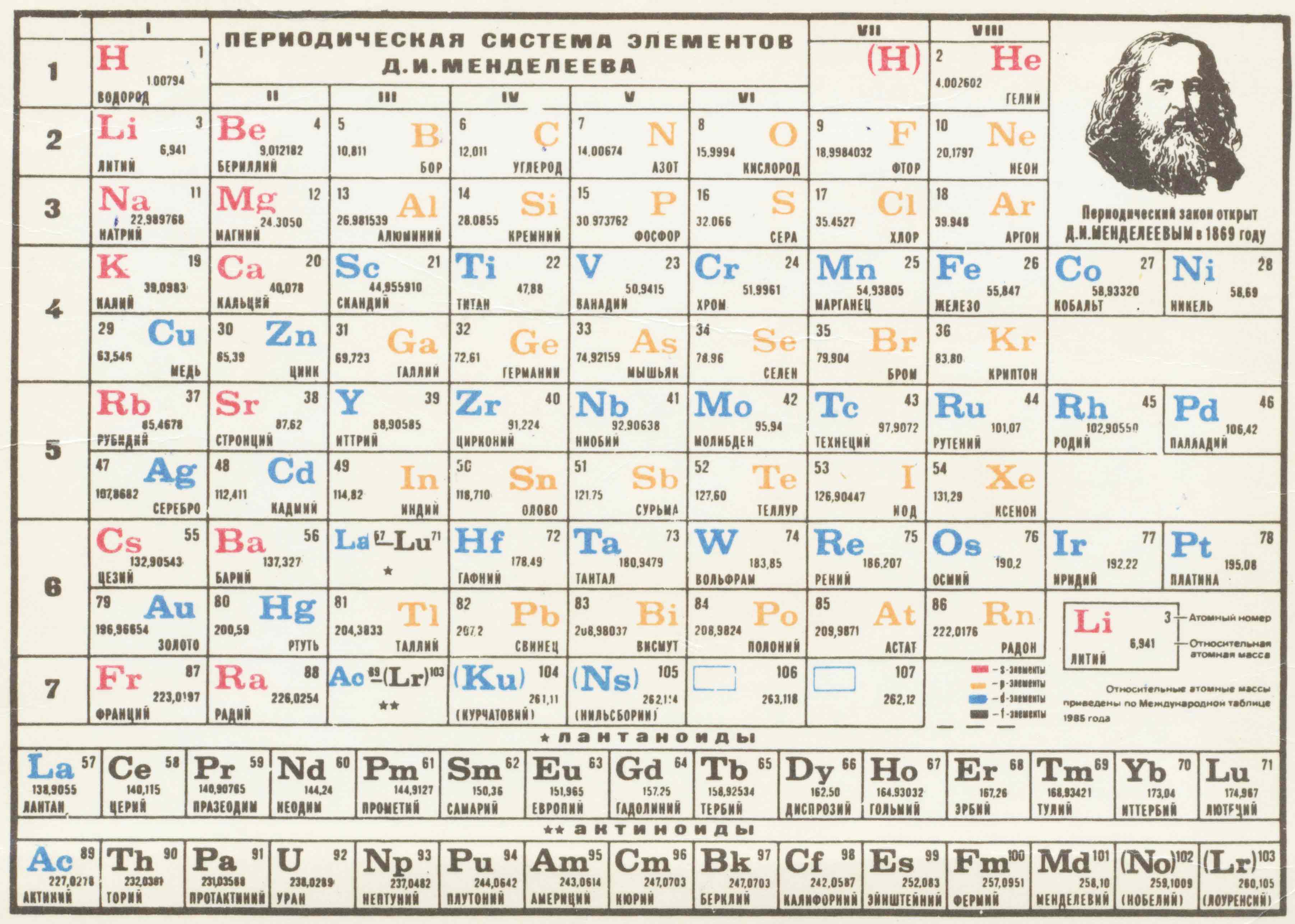 1907р.
Смерть Д.І.Менделєєва
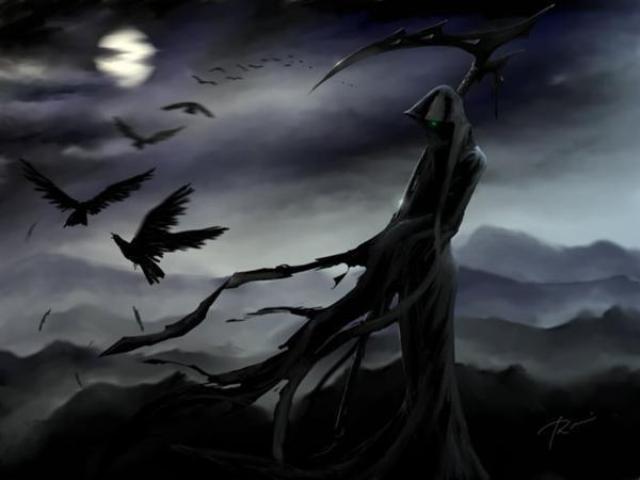